Gépi beszédfelismerés alapú alkalmazásokszubjektív történeti áttekintés
Tibor Fegyó
SpeechTex Kft.
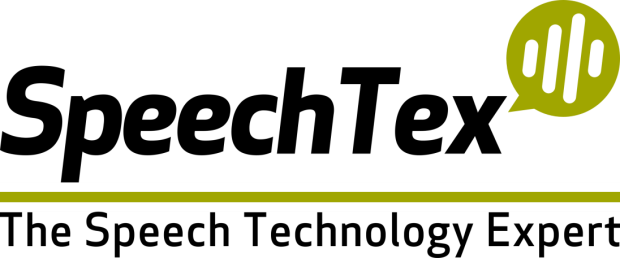 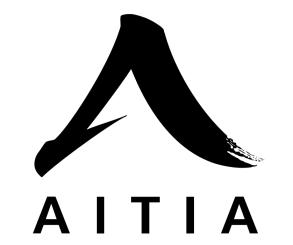 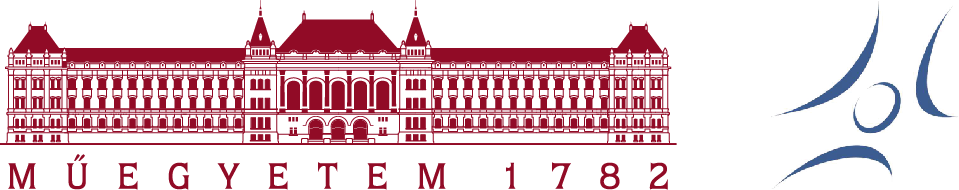 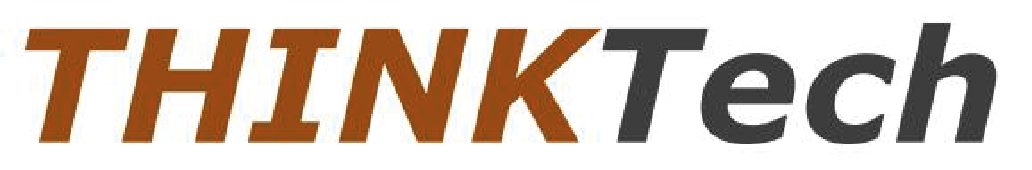 A kezdetek, első lépések
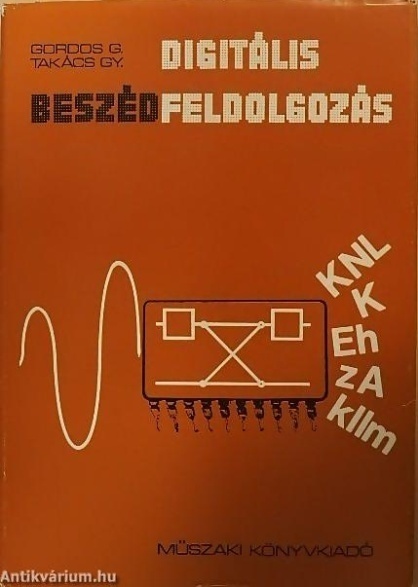 Honnan indultunk? (1995)


Saját készítésű mini adatbázisok
BABEL adatbázis (Vicsi Klára)
Hidden Markov Model Toolkit (HTK)
Saját fejlesztésű motor (Szarvas Máté)
[Speaker Notes: Őskor]
1. mérföldkő
Izoláltszavas felismerő - néhány ezer szó/mondat 
Név szerinti kapcsolás telefonközpontokban (2004-)
EU csatlakozásról információkat nyújtó interaktív robot (2004)
Helyfüggő szolgáltatások (2005)
Gyógyszernév felismerő (2005)
Név szerinti tudakozó (2009)
TV távirányító beszédvezérléssel (2010)
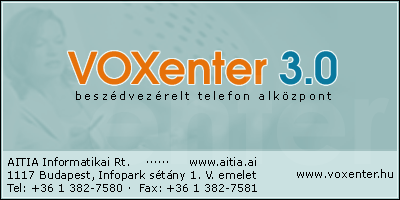 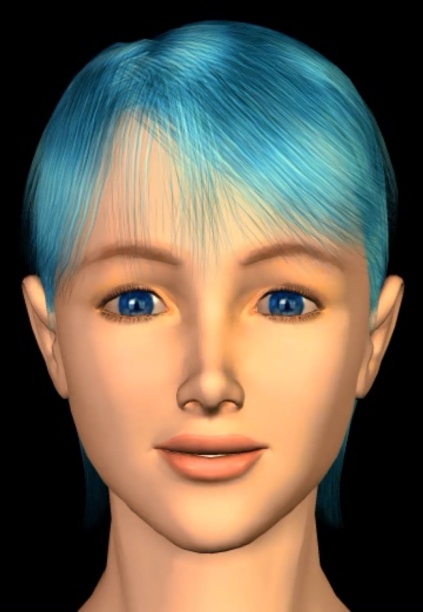 [Speaker Notes: Ókor
Sláger rádiós megjelenés
NKFP / telekom / egyéb támogatások segítették ezt az utat]
2. mérföldkő
Az első nagyszótáras beszédfelismerő (2005-2008)
Holokauszt túlélők visszaemlékezéseinek feldolgozása(Malach projekt )
Johns Hopkins University
University of West Bohemia
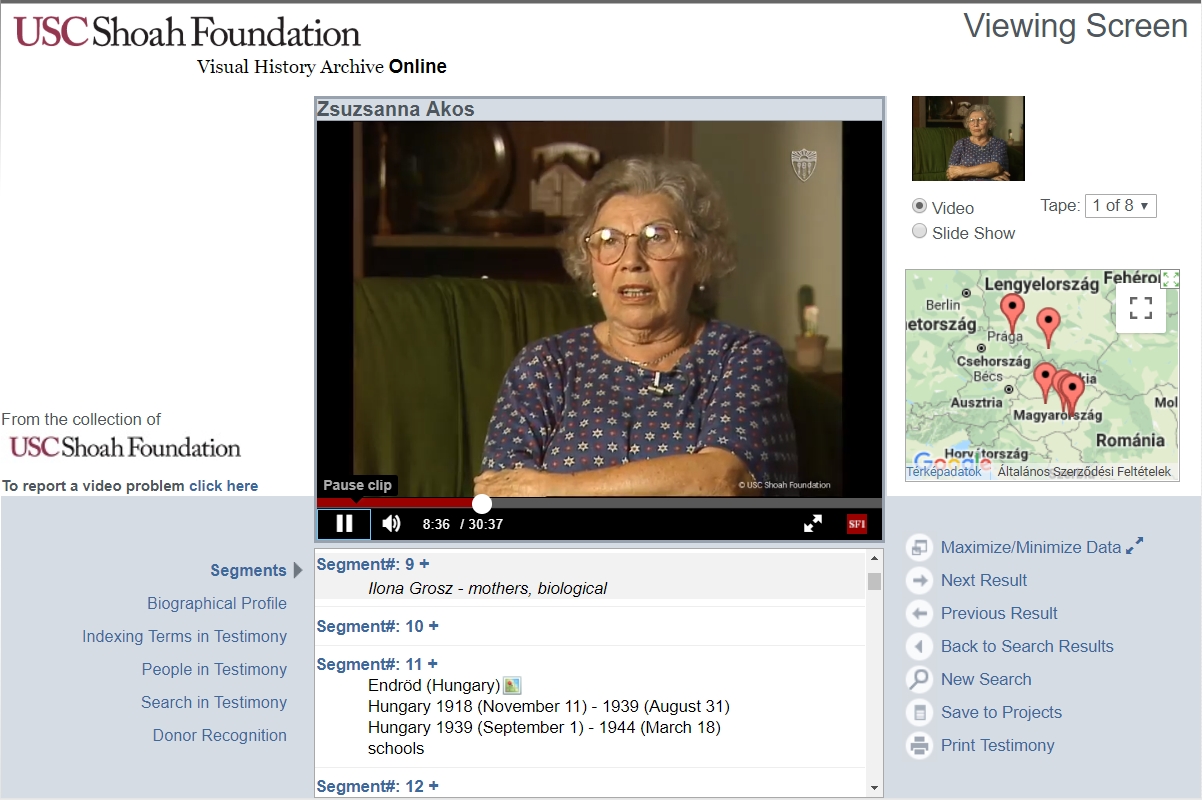 [Speaker Notes: Középkor
Nyers adatot és technológiai kereteket is adtak a projektben]
3. mérföldkő
Folyamatos beszéd felismerésére alkalmassaját fejlesztésű technológia
Voxearch - hírműsorokban keresés (2004-2007) 
Kormányszóvivői tájékoztatók leiratozása (2008-10)
[Speaker Notes: újkor
A mérföldkövek átlapolódnak, ez nem véletlen vagy elírás, az elhúzódó párhuzamosan futó projektek miatt alakult így.]
4. mérföldkő
Szélesebb körű alkalmazások (2009-)
Technológiai fejlődés
Megfelelő számítási kapacitás 
Mély neuronhálók alkalmazása (2015-)
[Speaker Notes: jelenkor]
4/1 Telefonos ügyfélszolgálati rendszerek
Telefonbeszélgetések elemzése üzletfejlesztési és minőségbizotsítási célból.

Vodafone (2009-12)
Invitel (2009)
Aegon (2011-16)
OTP (2012-)
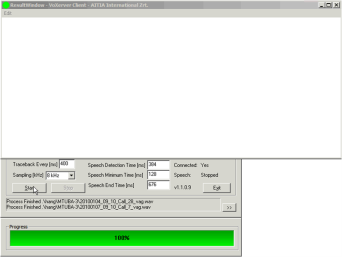 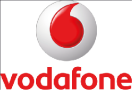 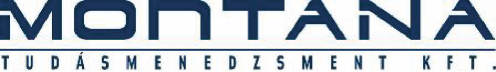 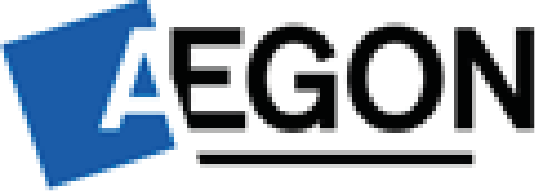 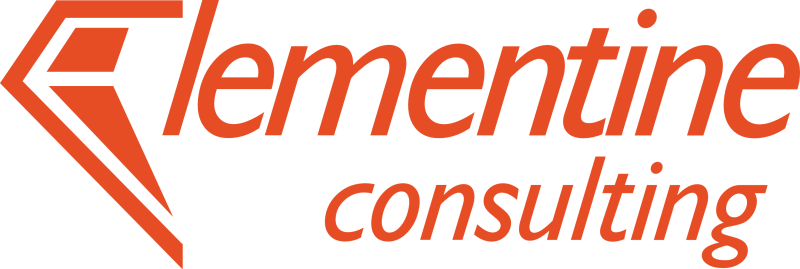 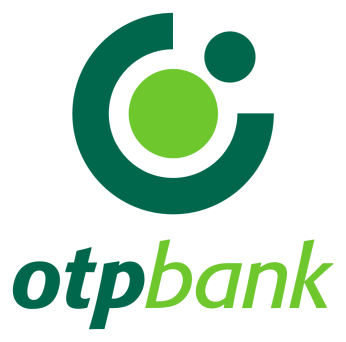 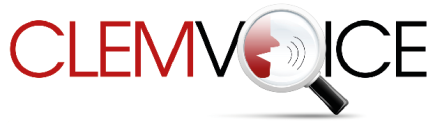 4/2 Hírműsor felismerés (2009-)
~100m szavas tanító korpusz
1.5+ millió szavas szótár
Integrált eszközök (pl. teletext)
Alapvetően hírek + sport kiegészítés
Kitekintés a többnyelvű megoldások felé

Mindroom (2009-2012)
MTVA (2014 - )
NMHH (2018)
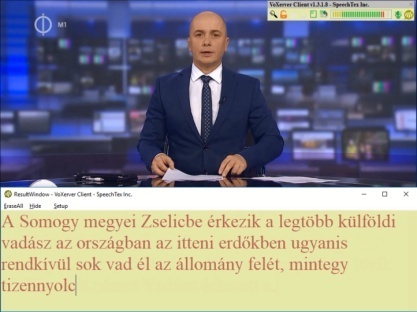 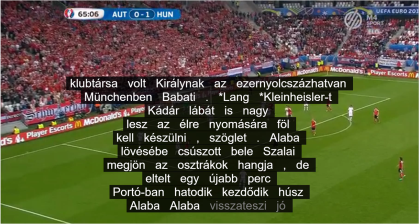 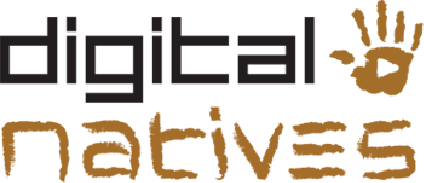 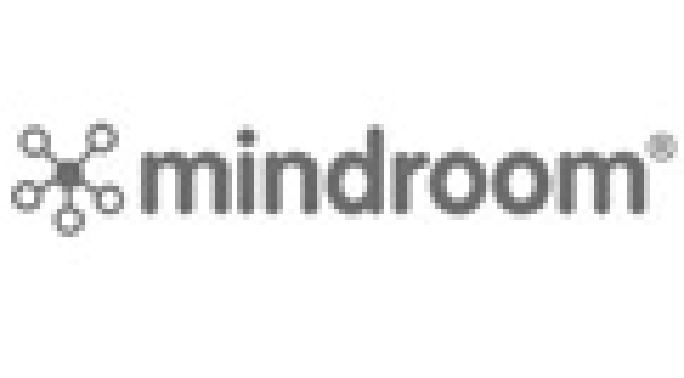 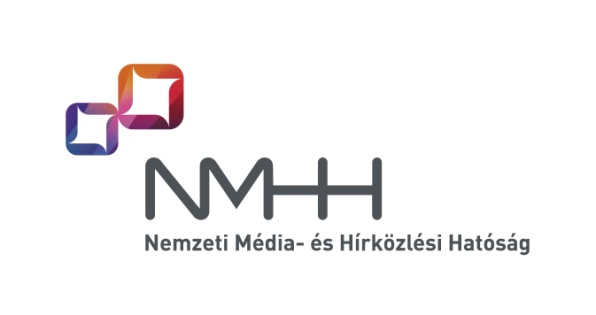 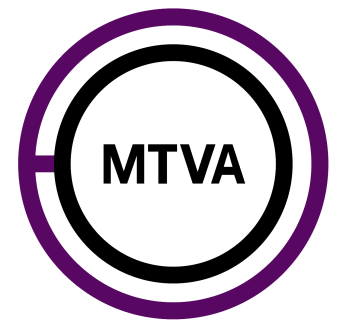 4/3 Szaknyelvi diktálási megoldások
A szaknyelvek szókincséhez és dokumentum formázási elvárásaihoz is igazodó megoldások

EU jogi szakfordítók (2015-)
Bíróságok (2015-)
Műszaki szakfordítók (2016-)
egyéb szakterületek, többnyelvű megoldások (2018-)
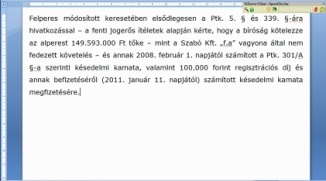 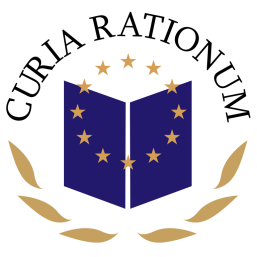 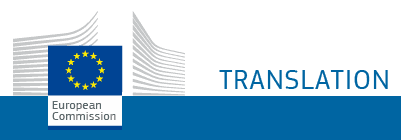 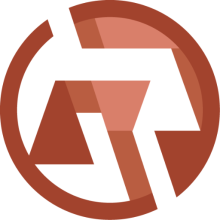 Köszönöm a figyelmet!